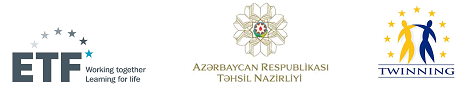 Implementing the AZQFWhat does it mean?Mr. Arjen Deij, European Training Foundation
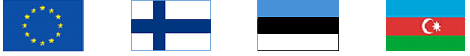 1
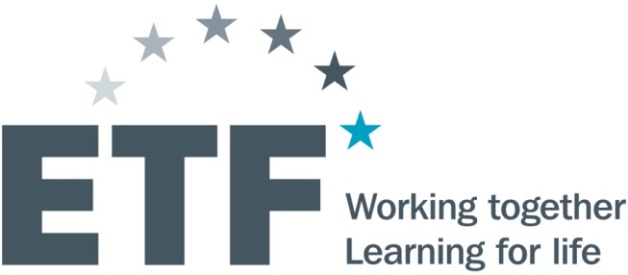 AZERBAIJAN 2020 
A VISION FOR THE FUTURE
ENSURE THE RAPID DEVELOPMENT OF THE NON-OIL SECTOR

	AN EXPORT-ORIENTED OPENER ECONOMY
	WITH MORE INNOVATION
	WITH A BETTER ENVIRONMENTAL BALANCE
BETTER INFRASTRUCTURE & TELECOMMUNICATIONS
COOPERATE WITH GROWING DEVELOPING COUNTRIES
PRIORITIZE THE DEVELOPMENT OF HUMAN CAPITAL

EDUCATION SYSTEM
IMPORTANCE OF ADULT & LIFELONG LEARNING 
ICT ASSISTED LEARNING THROUGH THE INTERNET

EFFICIENT HEALTH CARE AND SOCIAL PROTECTION

BETTER GOVERNANCE
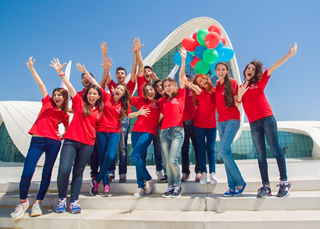 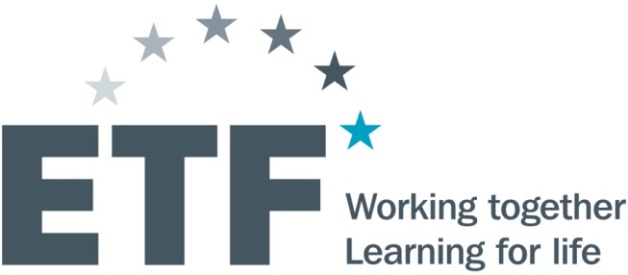 national strategy for the development of education
HUMAN CAPITAL FOR SUCCESSFUL INTEGRATION WITH THE GLOBAL ECONOMY
Five directions of action and three directly related to AZQF 

Education based on competences focused on individuals           → development of curricula for all levels of education

Providers apply modern training methods for competency based education, and ensure the quality

A transparent management system, because ensuring the quality of education should be the key strategic priority
AZERBAIJAN 2020 
A VISION FOR THE FUTURE
Intervention logic
COORDINATED AND INTEGRATED APPROACH

ENSURE RELEVANT QUALIFICATIONS

UPDATE STANDARDS AND CURRICULA

MORE TRUST THROUGH QUALITY ASSURANCE

(IMPROVED PROVISION)

INFORM PEOPLE ABOUT OPPORTUNITIES

IMPROVE INTERNATIONAL RECOGNITION
AZQF
EDUCATION DEVELOPMENT STRATEGY
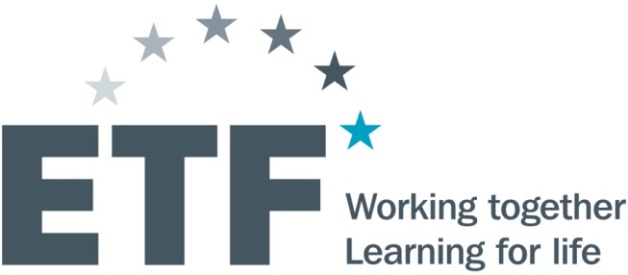 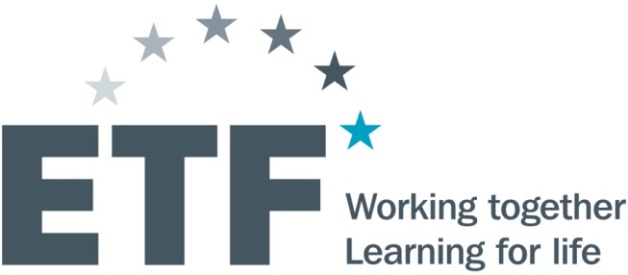 Draft Action Plan for AZQF Implementation 2016-2022
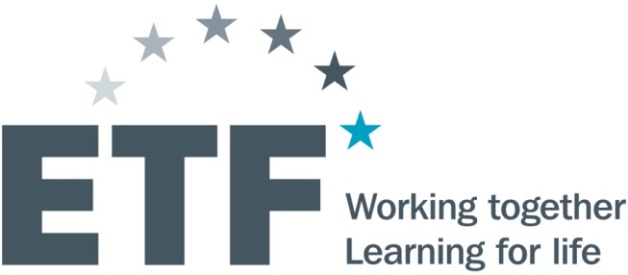 Draft Action Plan for AZQF Implementation 2016-2022
Focus on details of the Draft Action Plan

For Higher Education

3 Updating and developing standards and curricula with emphasis on learning outcomes and use of AZQF levels
4. Strengthening quality assurance process in particular on assessment

But also

6. Communication for universities
7. International recognition through the link to QF EHEA
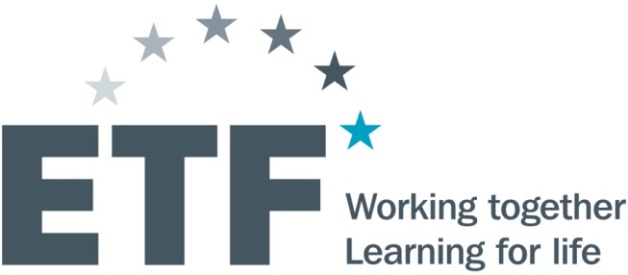 Draft Action Plan for AZQF Implementation 2016-2022
Focus on details of the Draft Action Plan

For Vocational Education and Adult Learning

2. Improving anticipation of skill needs for relevant qualifications

3. Updating and developing standards and curricula with emphasis on learning outcomes and use of AZQF levels

4/7. Enhancing quality and assessment in VET and adult learning and recognition of non-formal and informal learning

5. Communicating about the AZQF and the new opportunities (including career guidance)
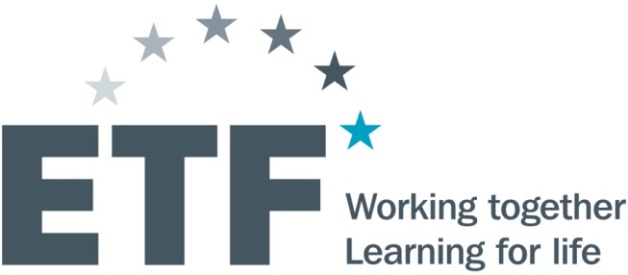 What is next?

Plan, Do,  Check & Act
AZQF officially adopted

Implementation plan finalised and approved

Implementation starts

Coordinate and monitor  implementation

EU Support programme for education

Make sure everyone knows what should be done

Provide support, inform and train people

Disseminate information on achievements step by step
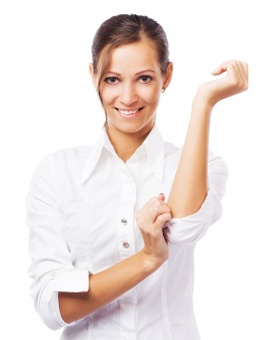